10     12        4     	2
Πώς  προσθέτουμε ετερώνυμα κλάσματα;
x
5       6        2    	2
x
5       3        1    	3
x
5       1        1    	5
10
3
8
1       1        1    	60
+
=
+
10
12
4
Α.  Για να προσθέσω τα κλάσματα πρέπει να τα κάνω ομώνυμα
Β.   Πώς όμως μπορεί να γίνει αυτό ;
Γ.  Θα φτιάξω ισοδύναμά τους κλάσματα που να έχουν παρονομαστή το Ε.Κ.Π.  των  παρονομαστών τους. 
Δηλαδή του 10 , του 12 και του 4.
ΕΚΠ ( 10 , 12 , 4 ) = 60
6
5
15
Ας  δούμε πώς μπορούμε να φτιάξουμε ισοδύναμά τους ομώνυμα κλάσματα!
=
+
+
10
50
3
45
48
8
=
10
60
12
60
4
60
+
+
Για να γίνει το 10    60  πολλαπλασιάσαμε επί 6. Το ίδιο πρέπει να κάνουμε και στον αριθμητή   8  48 .  
Για να γίνει το 12    60  πολλαπλασιάσαμε επί 5. Το ίδιο πρέπει να κάνουμε και στον αριθμητή  10  50 . 
Για να γίνει το 4   60  πολλαπλασιάσαμε επί 15. Το ίδιο πρέπει να κάνουμε και στον αριθμητή  3  45.
+
+
=
=
2
50
45
48
143
23
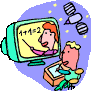 60
60
60
60
60
ΠΩΣ ΣΚΕΦΤΟΜΑΙ:

Τώρα  τα κλάσματα έχουν γίνει ομώνυμα και η πρόσθεσή τους  είναι  πια  μια εύκολη υπόθεση… 
Προσθέτουμε τους αριθμητές και παρονομαστής μένει ο ίδιος. ( Σημείωση : εδώ παρονομαστής είναι το 60 )
Αν προκύψει καταχρηστικό κλάσμα , όπως στο παράδειγμά μας , καλό θα είναι να το μετατρέψουμε σε μεικτό αριθμό.